Day 4- Number Systems & Binary Numbers
Code.org – Stage 4 and 5
Start Day and Quiz
Quiz 
Grade Quiz Together
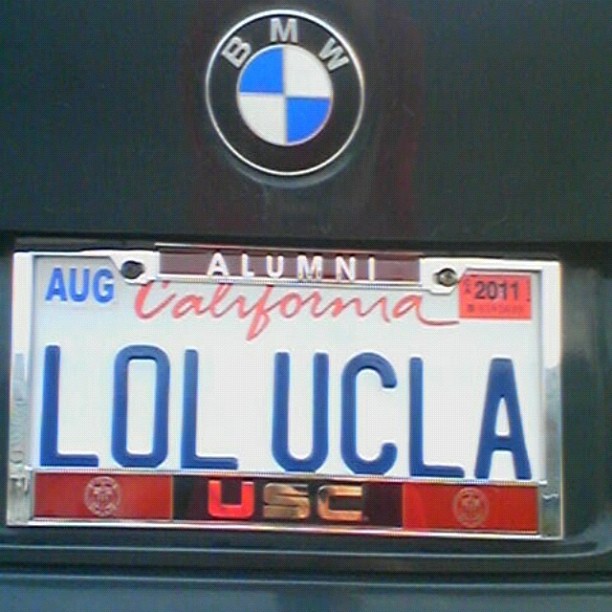 Finish and Review
Review- Sending Binary Numbers
Finish Code.org Lesson 3- W/ Internet Simulator
Vocabulary for Today
Permutation: a way, especially one of several possible variations, in which a set or number of things can be ordered or arranged.
Number System: a collection of symbols and the rules for ordering them
Different Number Systems
Number Systems are defined by their number of symbols or base
Decimal (Base-10) =  0-9
Binary (Base-2) = 0 and 1
Hexadecimal (Base-16) 0-9 and A-F
Video- Counting Binary
English Computer Science Unplugged- Binary
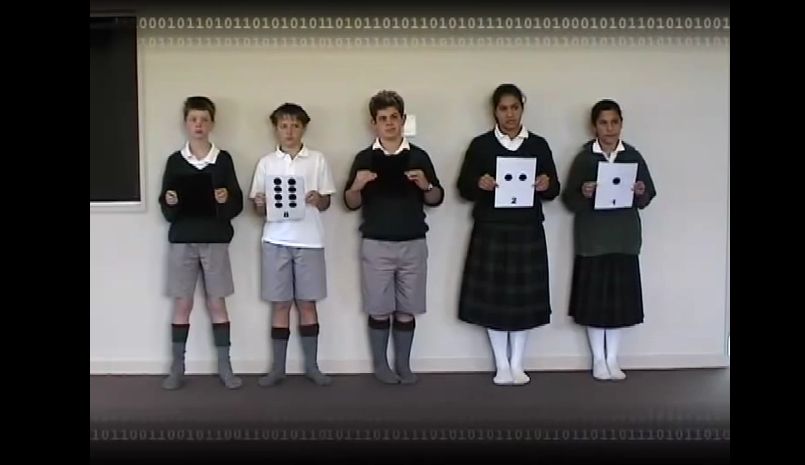 Binary Flippy Do
Flippy Do Template
Binary Practice
Binary Practice -Work with a Partner
Binary Game- Beat Your Partner
Review / Conclusion / Lessons 4 & 5
Different Number Systems
Binary Counting
Flippy Do Chart
Journal Info
Next Quiz?
Do Lessons 4 & 5 Now and/or Home